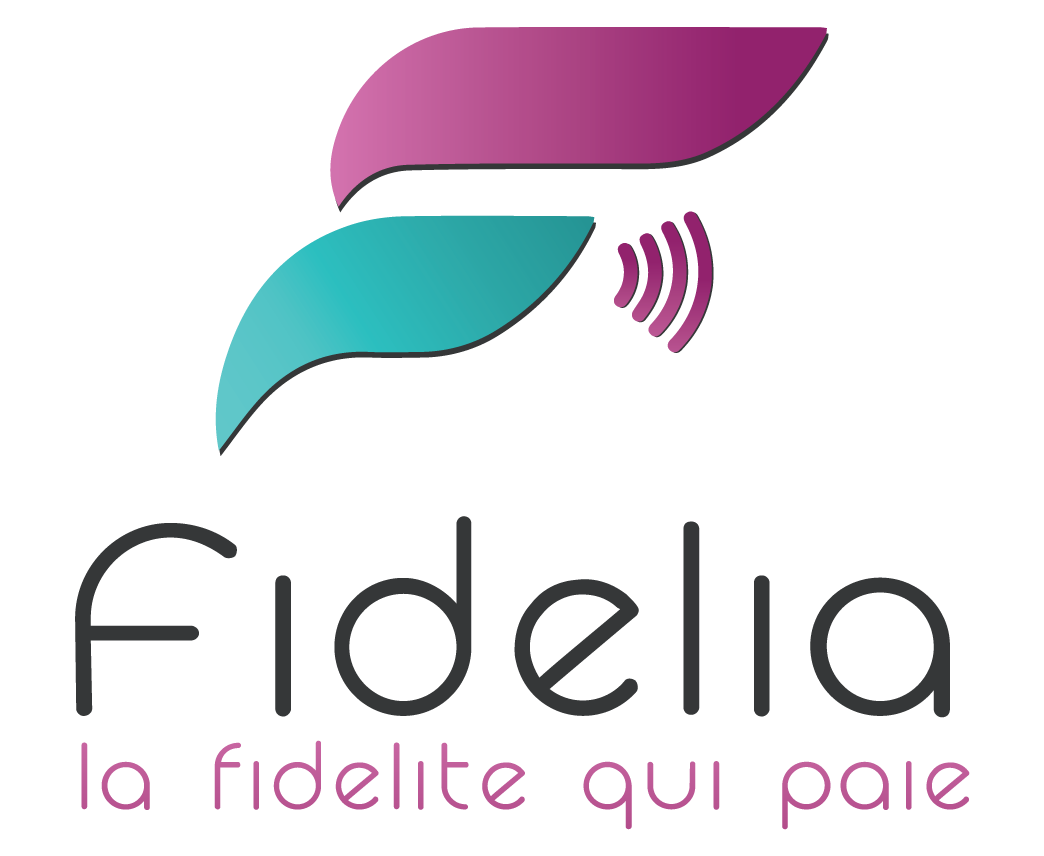 Agenda
La fidélité 
Notre solution : FIDELIA
Les avantages 
Comment ça marche ?
Le package 
Les gammes
Agenda
La fidélité 
Notre solution : FIDELIA
Les avantages 
Comment ça marche ?
Le package 
Les gammes
La fidélité
Une augmentation de la demande et de l’utilisation de vos produits
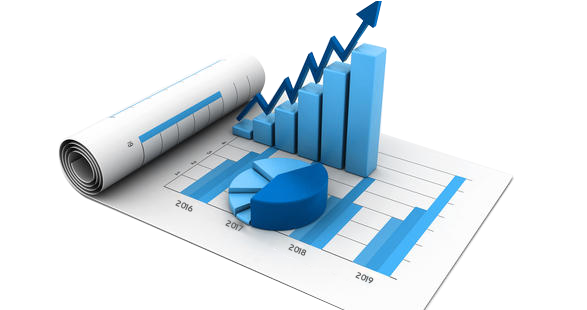 Préférence et Engagement  de vos clients pour vos produits et services qui se traduit par:
Une recommandation positive
5 % d'augmentation de la fidélité augmente les profits de 25 à 55 %
Une 
augmentation de votre chiffre d’affaire
Agenda
La fidélité 
Notre solution : FIDELIA
Les avantages 
Comment ça marche ?
Le package 
Les gammes
FIDELIA
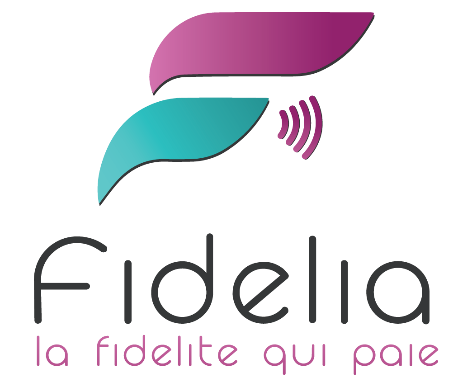 Gestion Points de fidélité
Aide à la décision : rapport et statistiques sur le comportement de vos clients
Gestion des transactions sur TPE,GAB, Mobile ,POS…
Gestion Points de fidélité
Votre solution complète, innovante et automatique de la gestion de la fidélité de vos clients
Caractéristiques
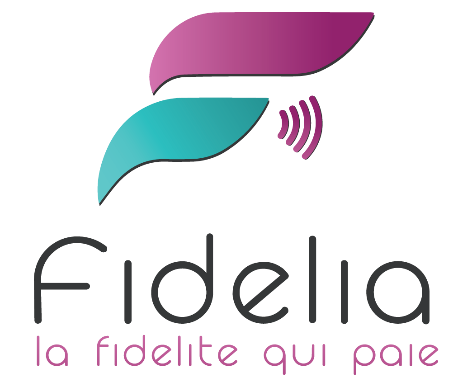 Pour tous vos clients de tous vos points de service
MultiCanal: 
SMS
TPE
Mobile 
Web
Catalogue Cadeaux 
Remise
Repas cadeau
Votre Solution flexible , paramétrable avec une plateforme accessible
Agenda
La fidélité 
Notre solution : FIDELIA
Les avantages 
Comment ça marche ?
Le package 
Les gammes
Avantages
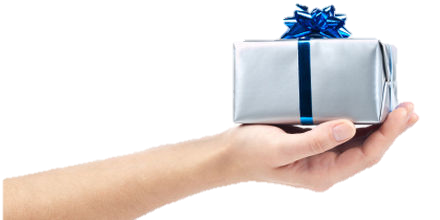 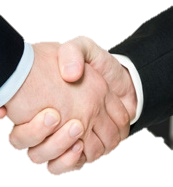 Offrir des cadeaux à vos clients
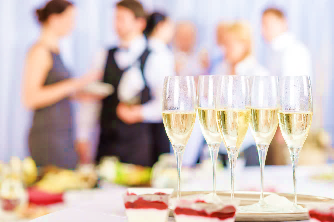 Promouvoir vos enseignes et points de vente
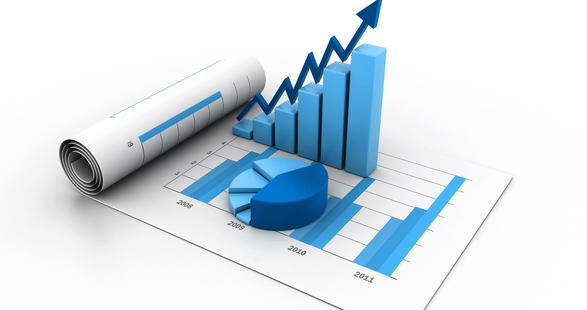 Fidéliser vos clients
Augmenter votre chiffre d’affaire 
et outil d’aide à la décision
Agenda
La fidélité 
Notre solution : FIDELIA
Les avantages 
Comment ça marche ?
Le package 
Les gammes
Utilisation
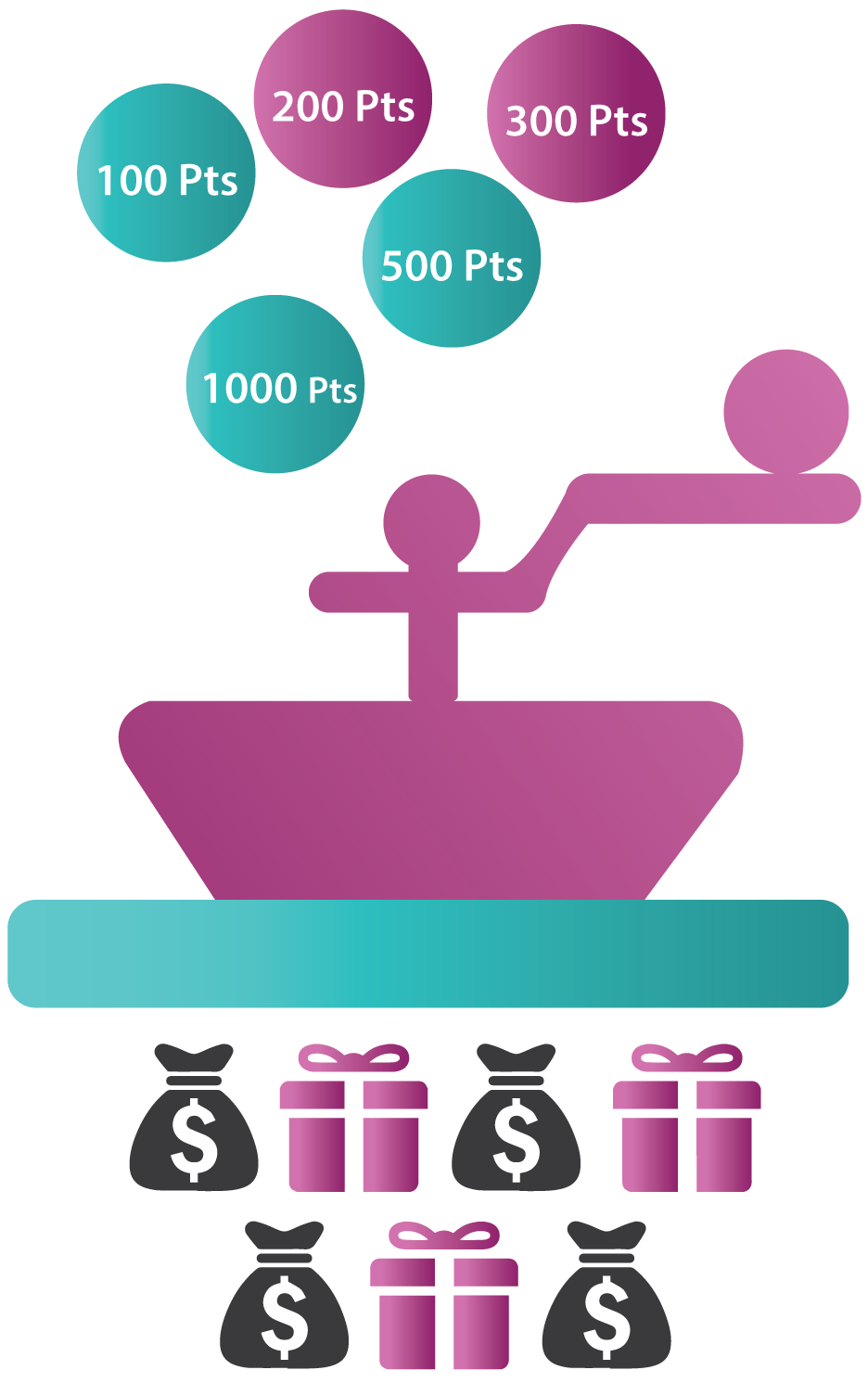 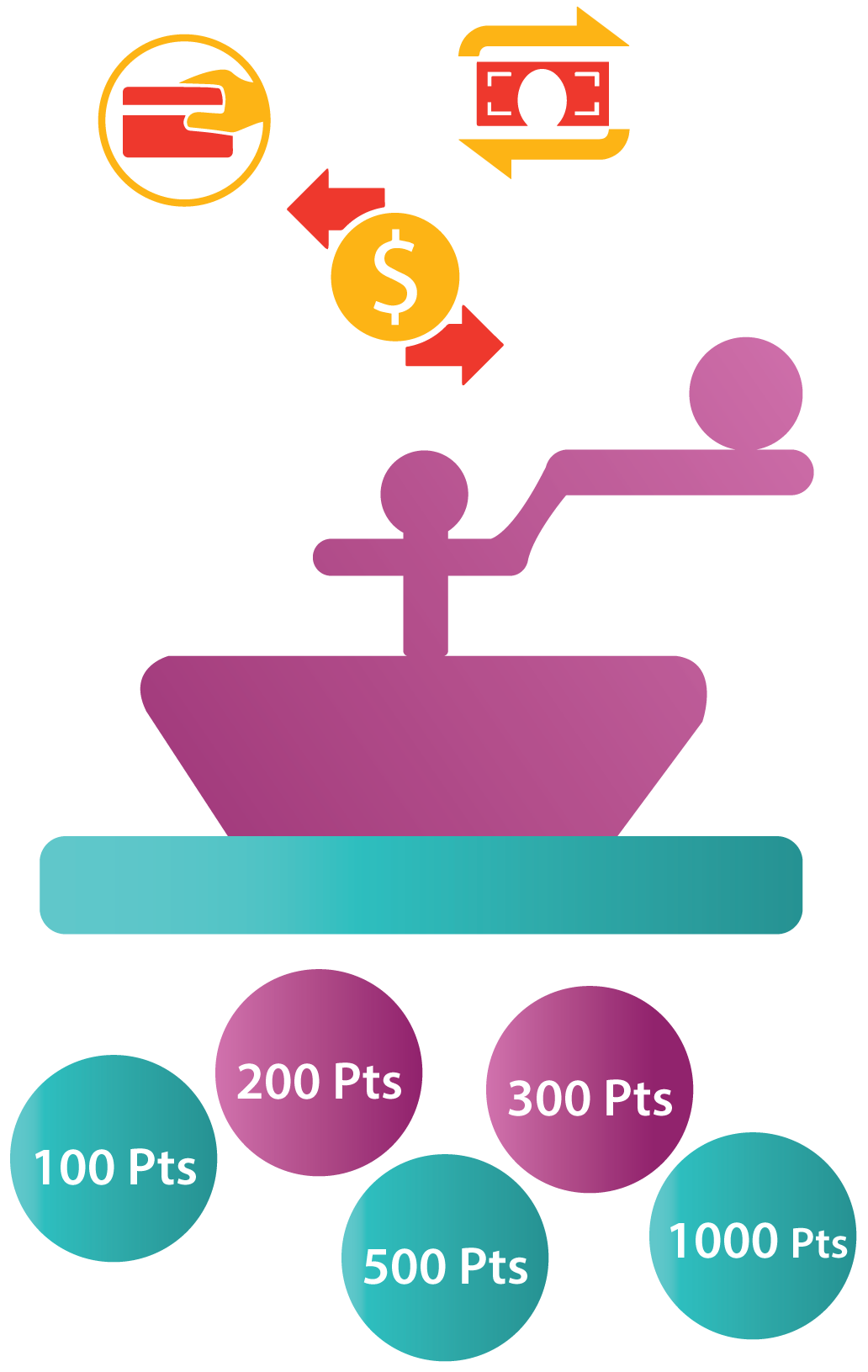 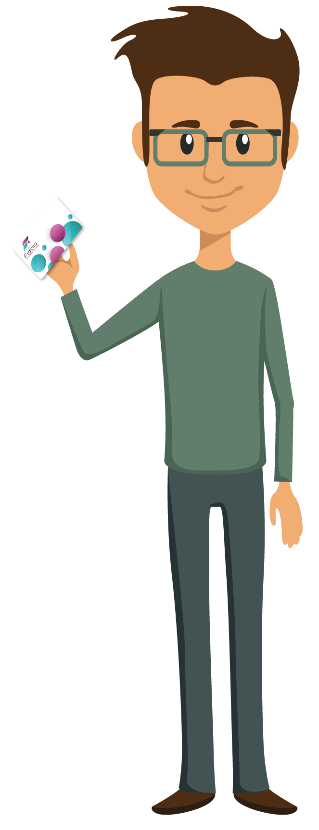 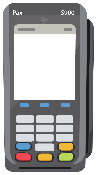 Consultation Points 
Choix cadeau 
Choix remise
Traitement transactions : conversion du montant du paiement en points
Paiement d’un service du client muni de sa carte FIDELIA
Agenda
La fidélité 
Notre solution : FIDELIA
Les avantages 
Comment ça marche ?
Le package 
Les gammes
Architecture FIDELIA
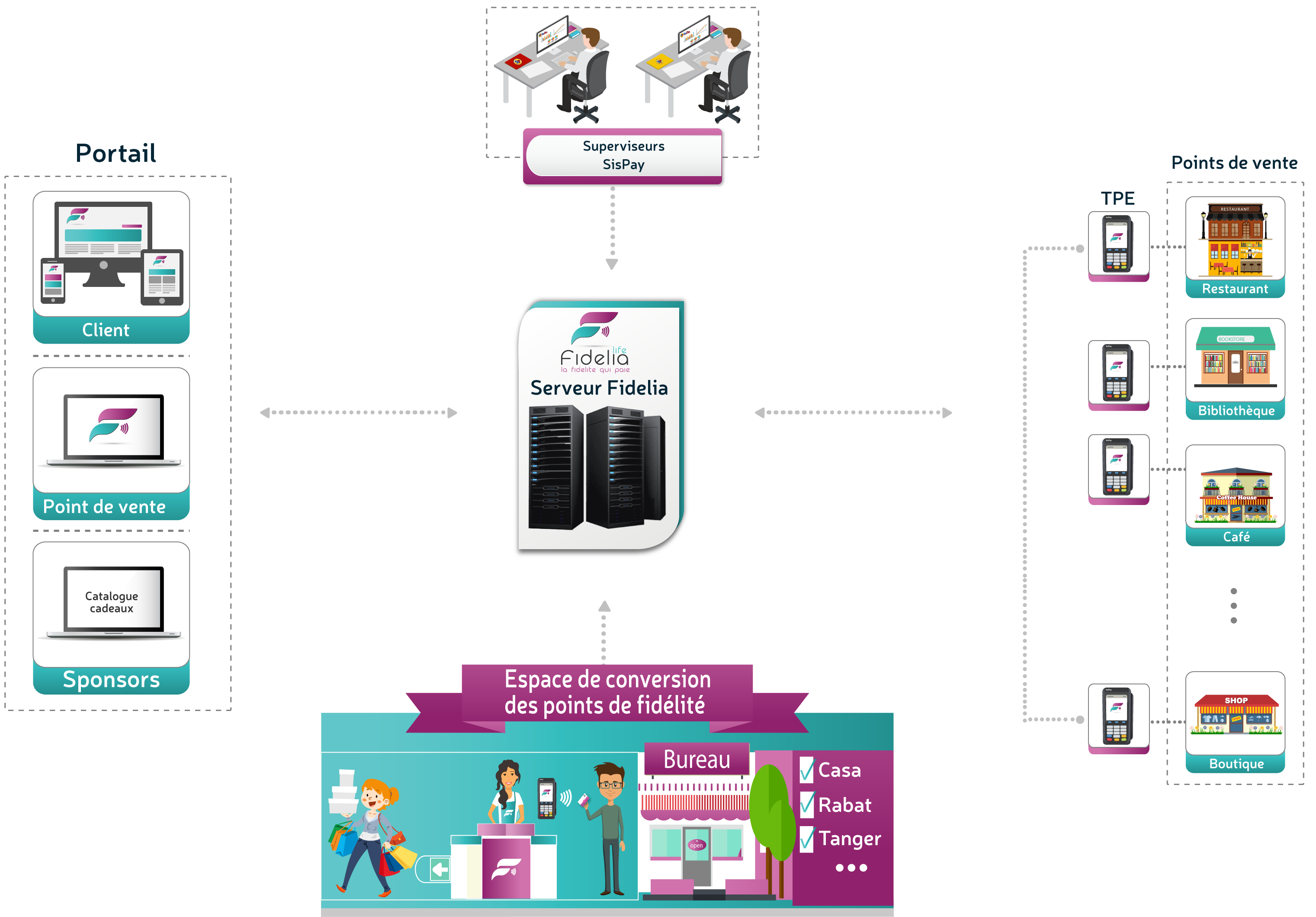 Architecture Fidelia: La carte
 Carte EMV
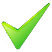 Carte à Code barre
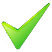 Dématerialisable sur application mobile
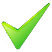 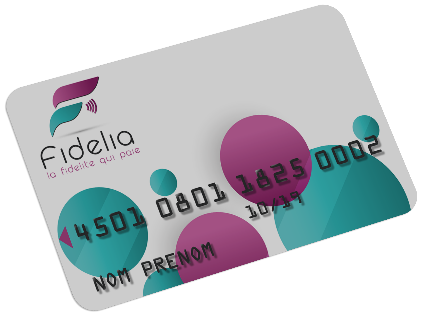 Carte à piste
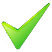 Nominative
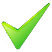  Carte à puce avec Contact
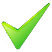  Multiapplicative
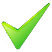 Carte à puce sans contact (NFC)
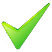 Architecture Fidelia : le serveur
Contient les modules de gestion
Accessible au Superviseur via une page WEB sécurisée
C’est la Plateforme d’hébergement de la solution FIDELIA
De la fidélité
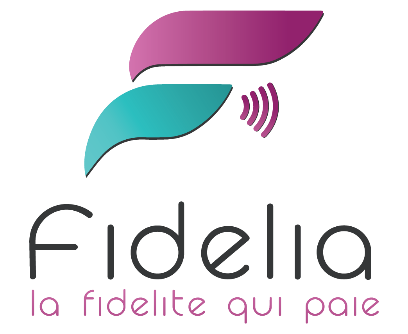 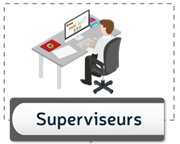 de la sécurité
D’administration du système
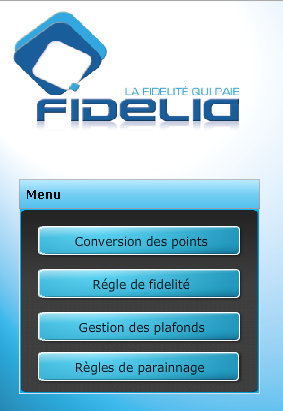 De paramétrage du Système
Architecture Fidelia: l’application TPE
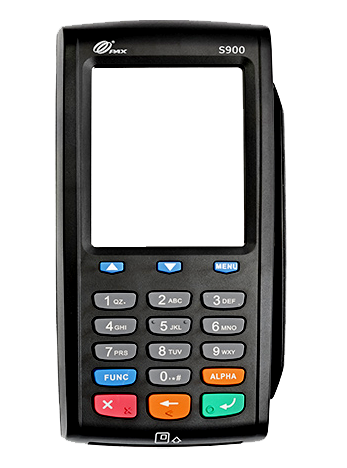 Télécollecte / Téléparametrage
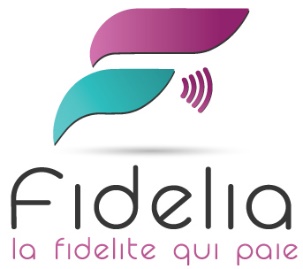 Lecture carte
Sécurisée / Multiplateforme / Multiconstructeur
Impression Reçu
Application embarquée sur TPE
Attribution/retrait point
Architecture Fidelia: l’application mobile
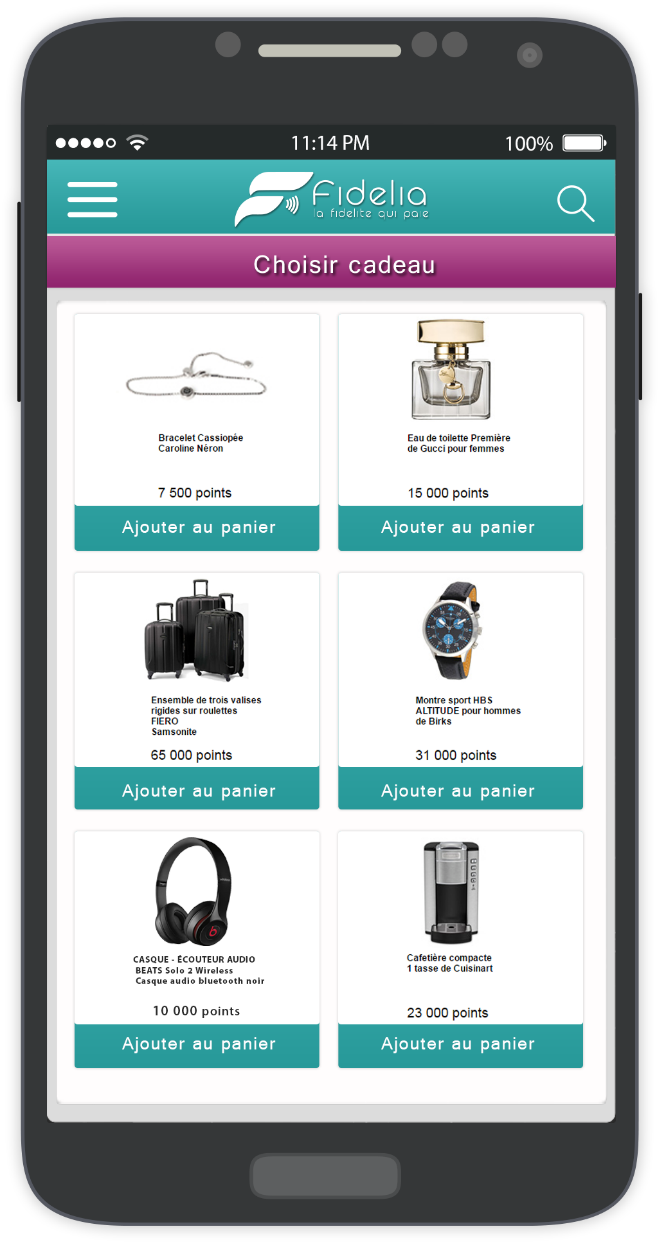 Application dédié aux membres FIDELIA
Accès par identifiant et mot de passe
Choix cadeau et consultations de points
Notifications  et reçus électroniques
Rapports et enquêtes de satisfaction
Application mobile FIDELIA
Architecture Fidelia: portails web
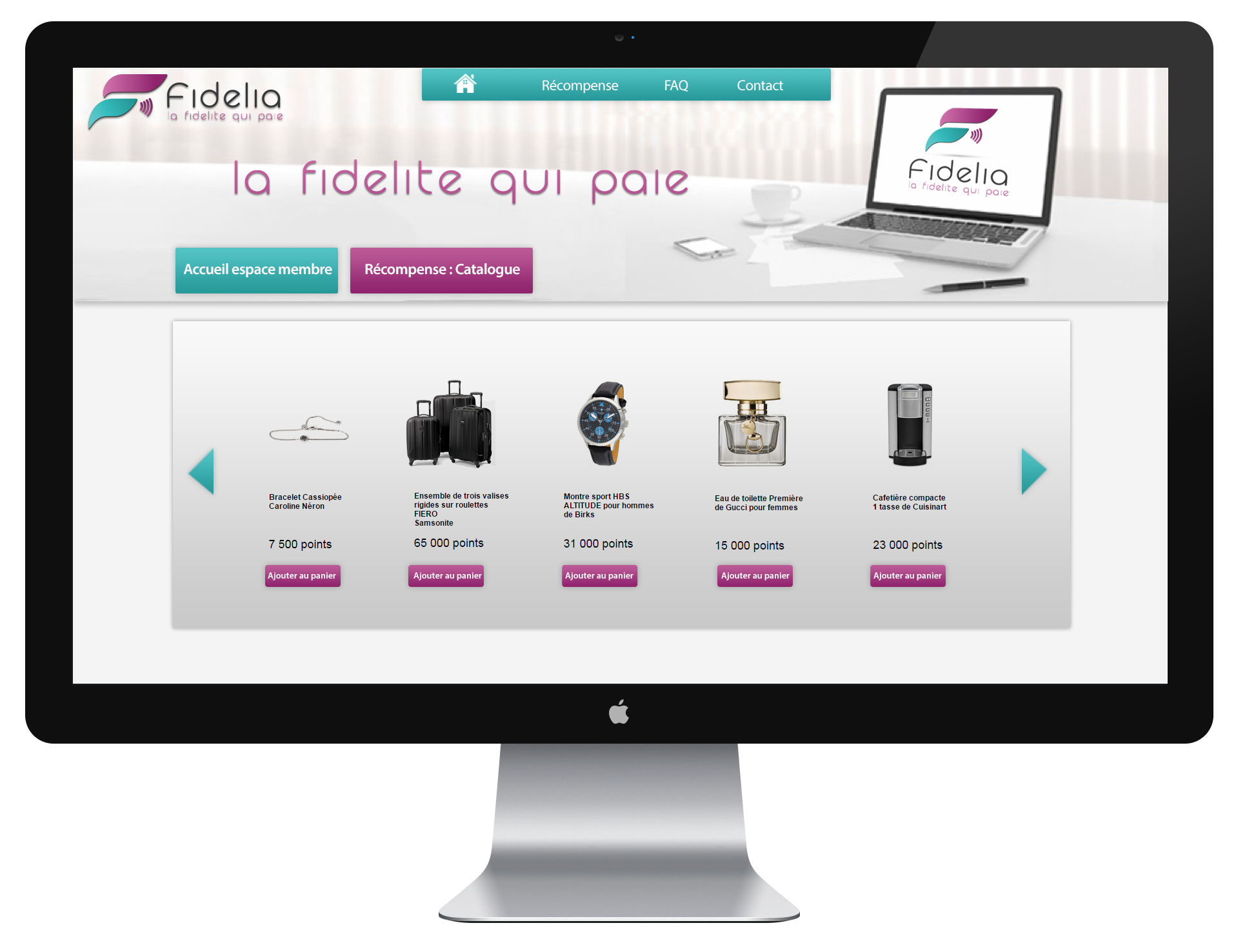 Architecture Fidelia : Portails Web
Client
Points de ventes
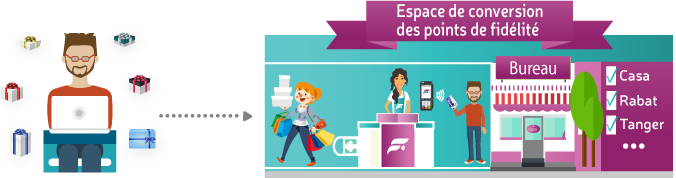 Gestion des points
Gestion des activités
Statistiques et rapports
Inscriptions 
Monitoring Restaurants/ Chaine de restaurant 
Gestion des Cadeaux et récompense
Agenda
La fidélité
Notre solution : FIDELIA
Les avantages 
Comment ça marche ?
Le package 
Les gammes
Gammes Fidelia
Carte personnalisée avec l’identifiant et la photo du client
Lecture et attribution des points avec l’application TPE
Paiement et gestion fidélité
Application FIDELIA mobile
Application FIDELIA TPE
 TPE 
Carte fidélité personnalisée 
Portails web
FIDELIA s’adapte à tous vos besoins. Exprimez-vous.
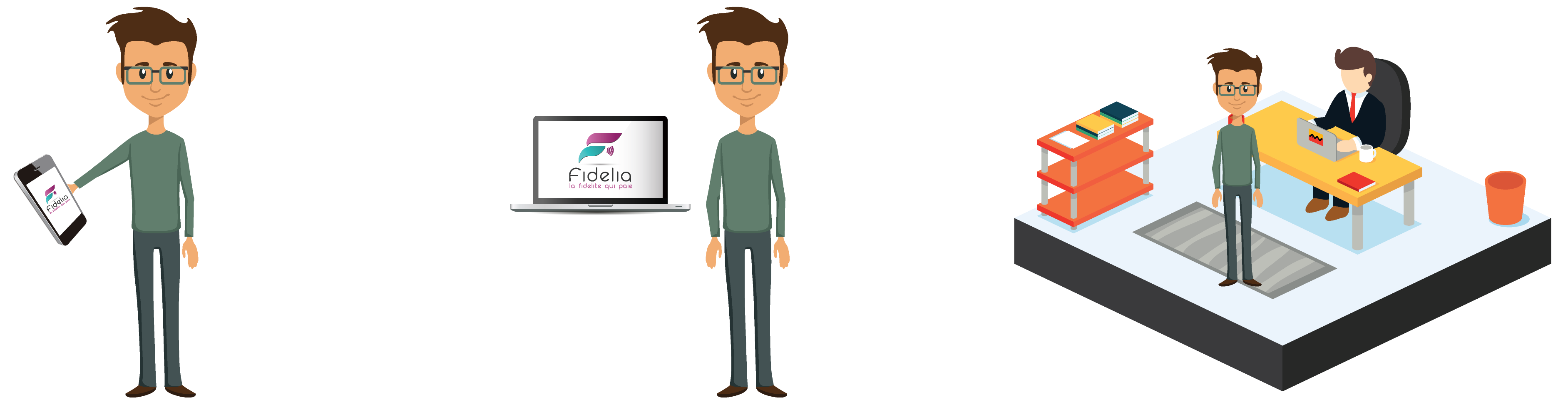 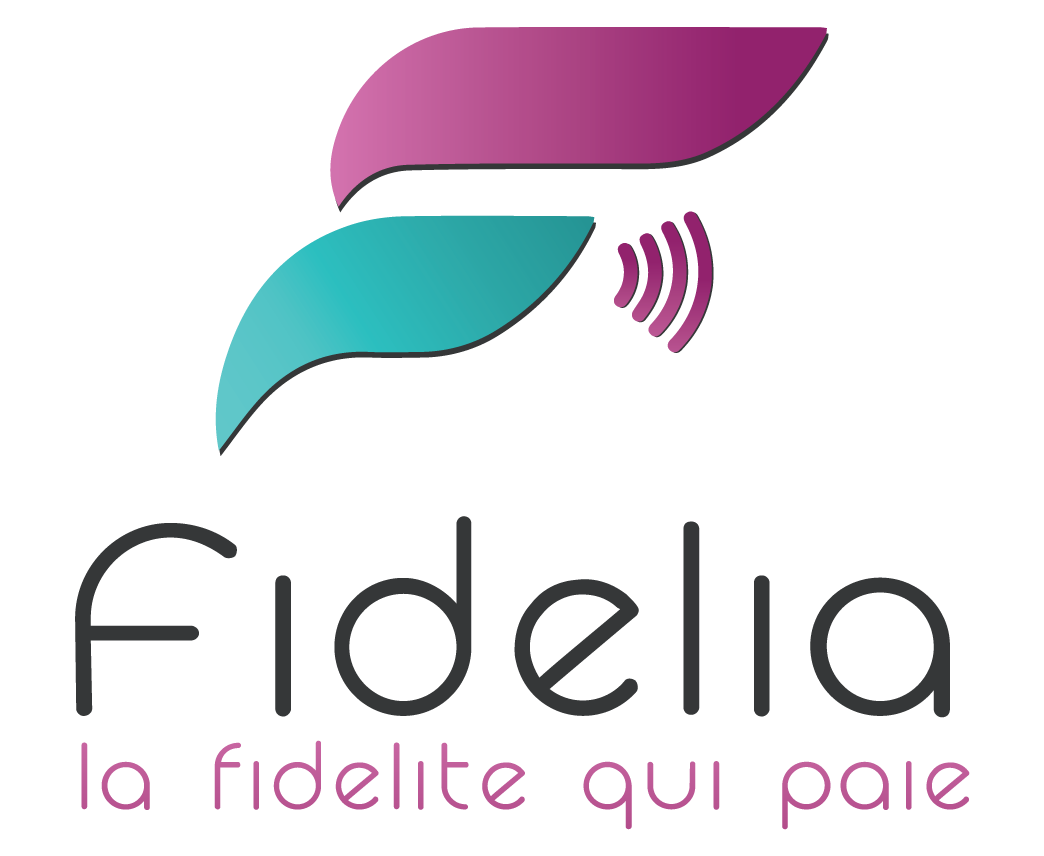 Merci de votre attention